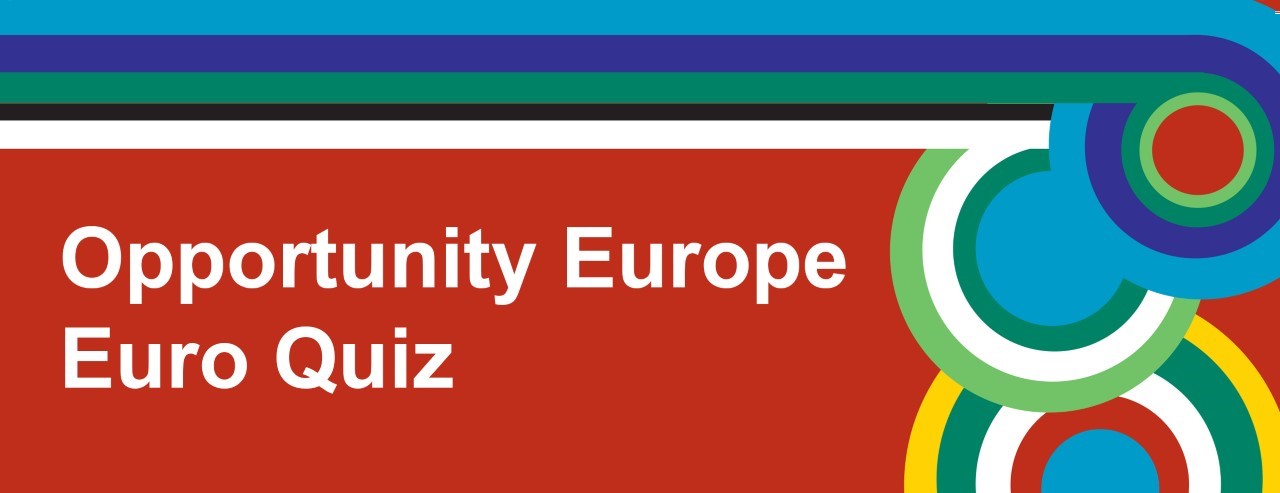 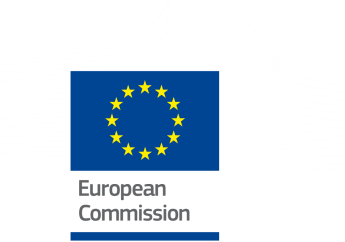 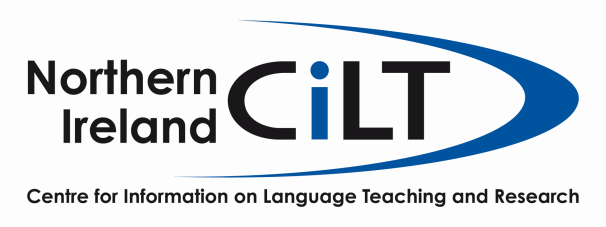 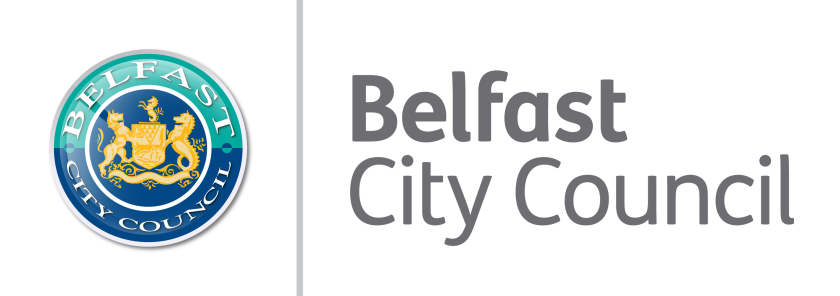 Round 1
Geography
1. What is the only EU Member State to have the same name as its                                                                              capital city?
Luxembourg
Slovakia
Estonia
2. Which country does NOT have a shoreline on the Mediterranean sea?
Slovenia
Spain
Italy
3. Which country became the newest Member State of the EU when it joined in July 2013?
Slovenia
Croatia
Portugal
4. The UK has over 6,000 islands; whatEuropean country has over 175,000?
Finland
Greece
Sweden
5. Which of the following countries has a capital city which is not actually its largest city?
Malta
Latvia
Denmark
6. Europe’s hottest ever temperature was recorded at 48° C. Where did this happen?
Greece
Spain
Norway
Round 2
Music
1. This is the national anthem of which EU Member State?
England
France
Germany
2. Which European language is Shakira singing in?
Portuguese
Dutch
Spanish
3. What is the name of this Irish                                     instrument?
Uilleann pipes
Bagpipes
Panpipes
4. What country does this famous reality show judge and singer come from?
Wales
Scotland
Ireland
5. ‘The Planets’ is by a famous classical composer from where?
Norway
Sweden
England
6. What is the name of this type of                       Spanish music?
Tango
Salsa
Flamenco
Round 3
Daily Life and Culture
1. Hallowe’en is a pagan festival which originated in which country?
Scotland
England
Ireland
2. What is the usual time to eat dinner in Spain?
3pm
5.30pm
10pm
3. Many Irish family names start with “Mac” or “O’...”, but what do they mean?
Daughter and son of...
Grandfather and grandmother of...
Grandson of and descended from...
4. In which country does the ‘Bundesliga’ take place?
Germany
Italy
Denmark
5. The Velvet Revolution is traditionally associated with which two former communist EU Member States?
Czech Republic and Slovakia
Poland and Hungary
France and Spain
6. The Magyar people originate from    which EU Member State?
Hungary
Lithuania
Spain
Round 4
Faces and Places
Faces and Places
Include the following on answer sheets:

School Name
Name of celebrity / famous landmark AND
Name of EU Member State they come from / can be found in
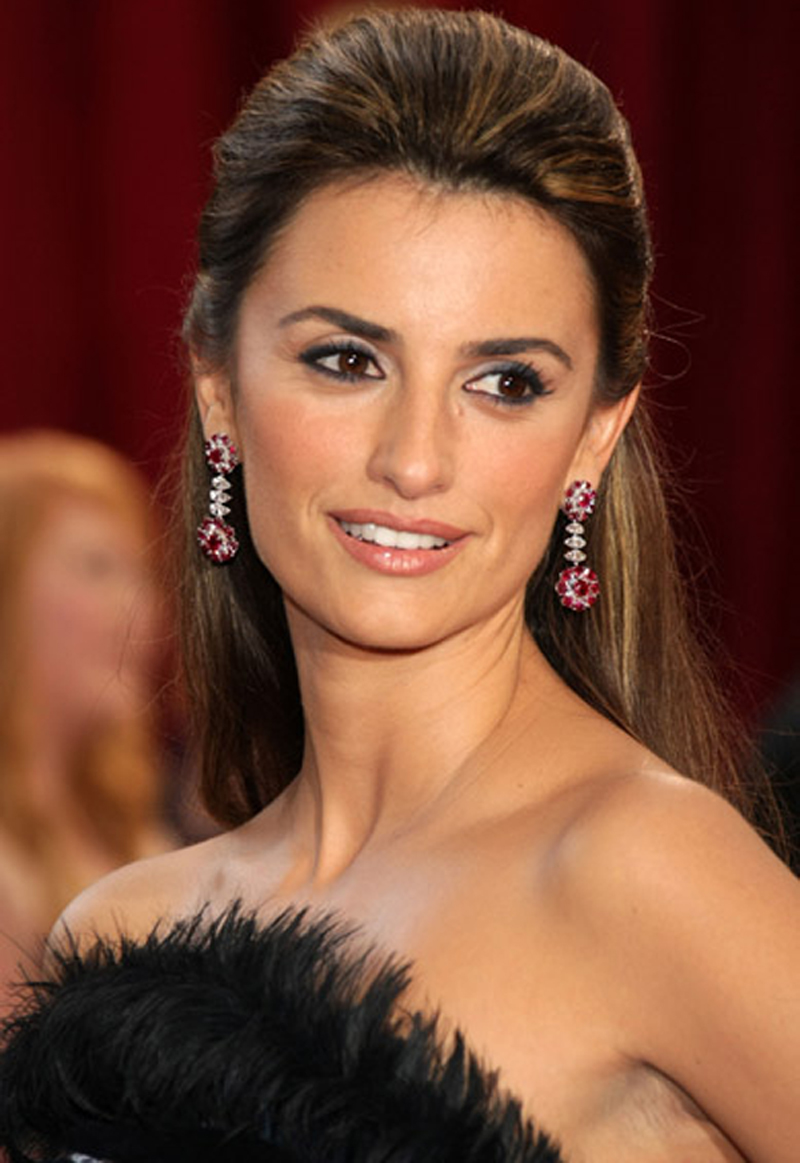 1.
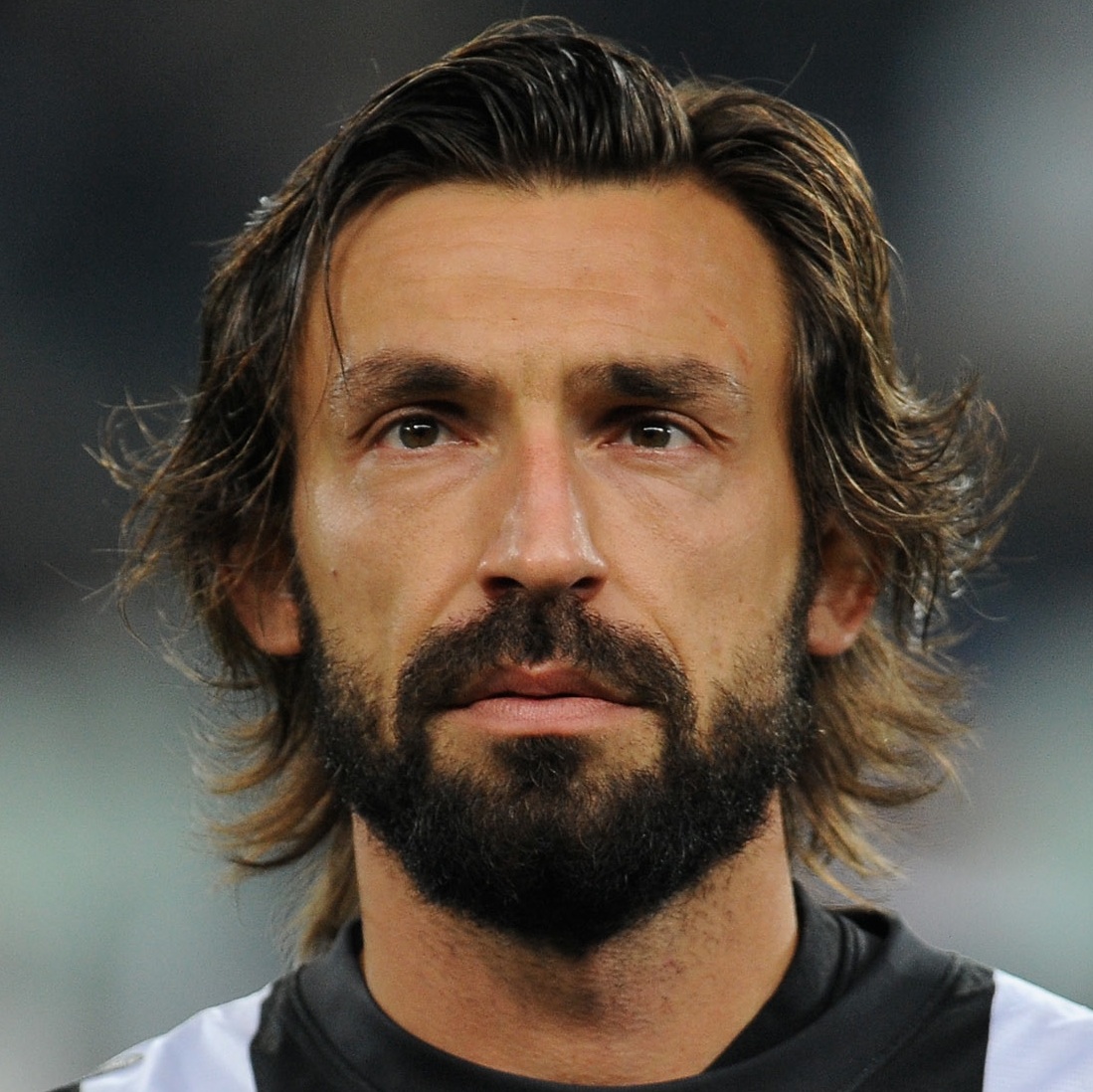 2.
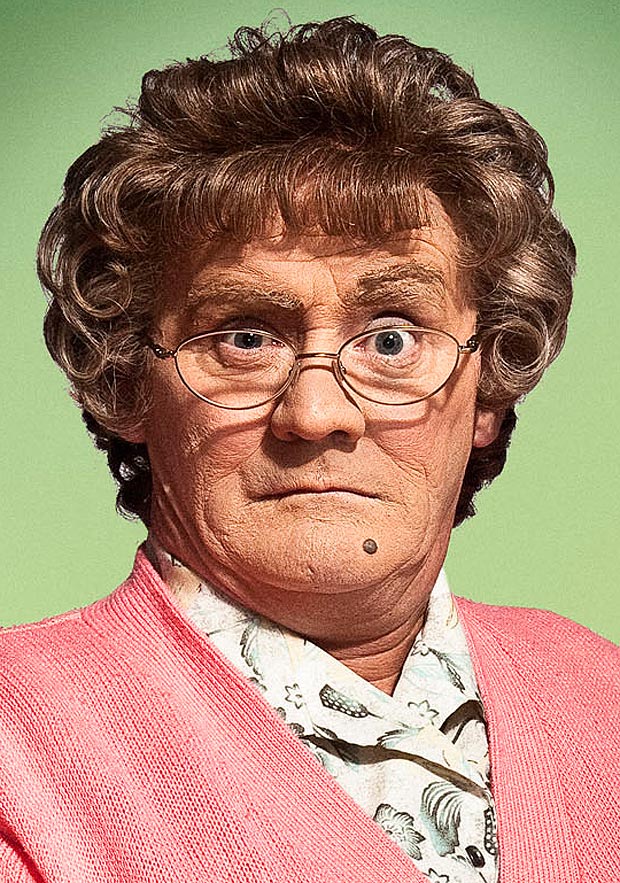 3.
4.
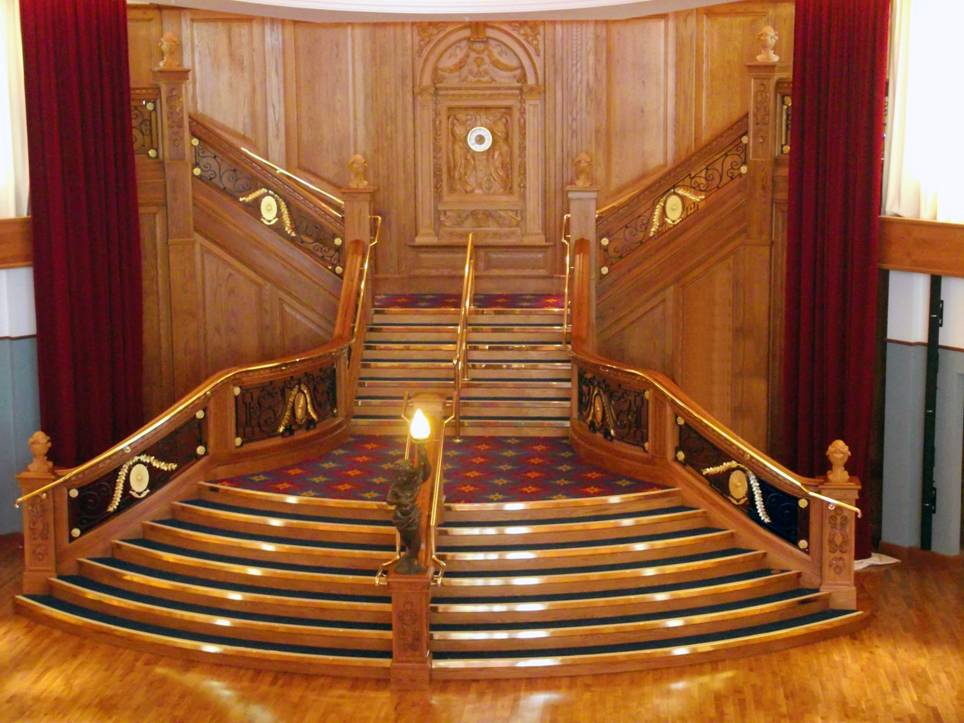 5.
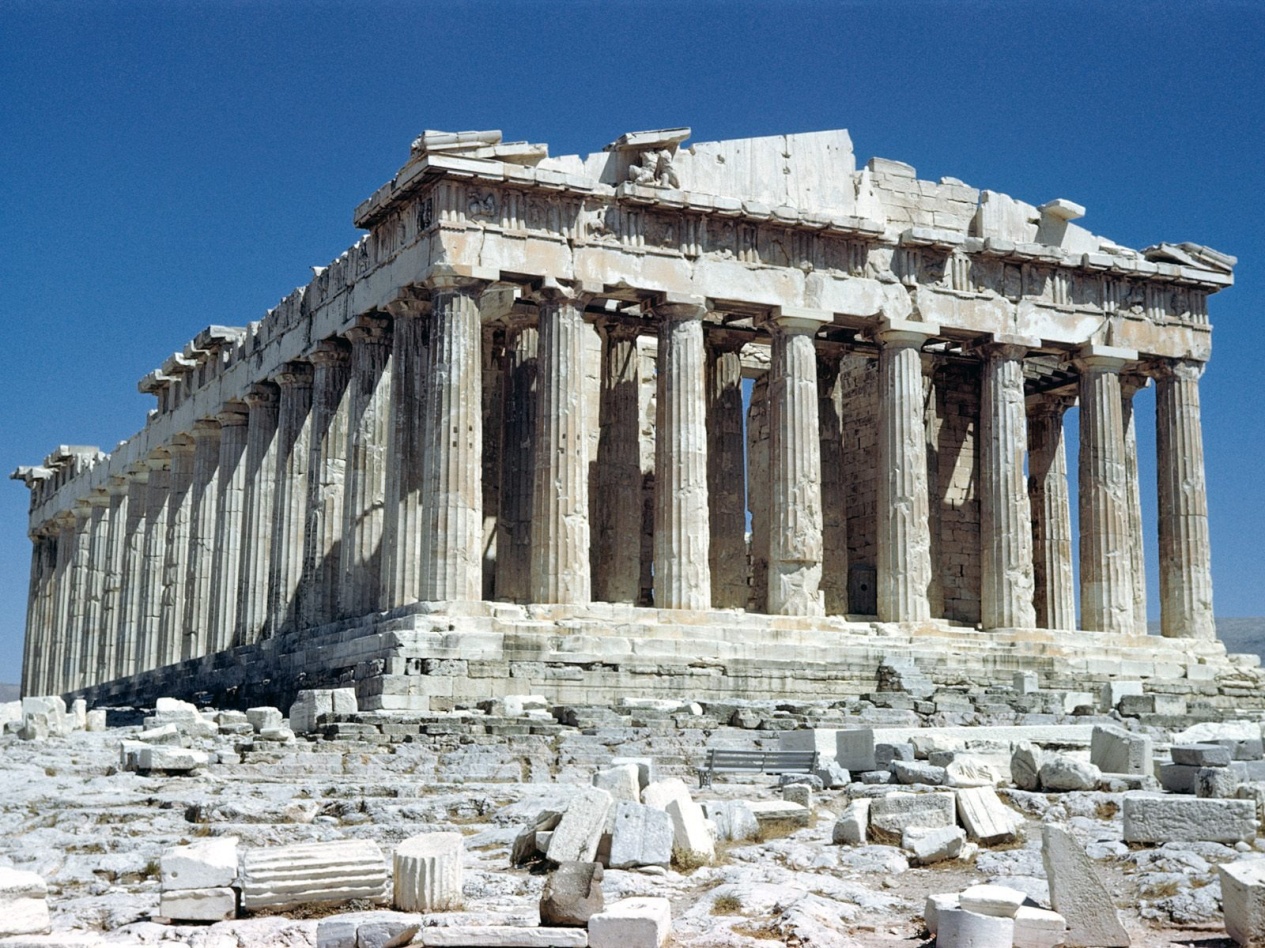 6.
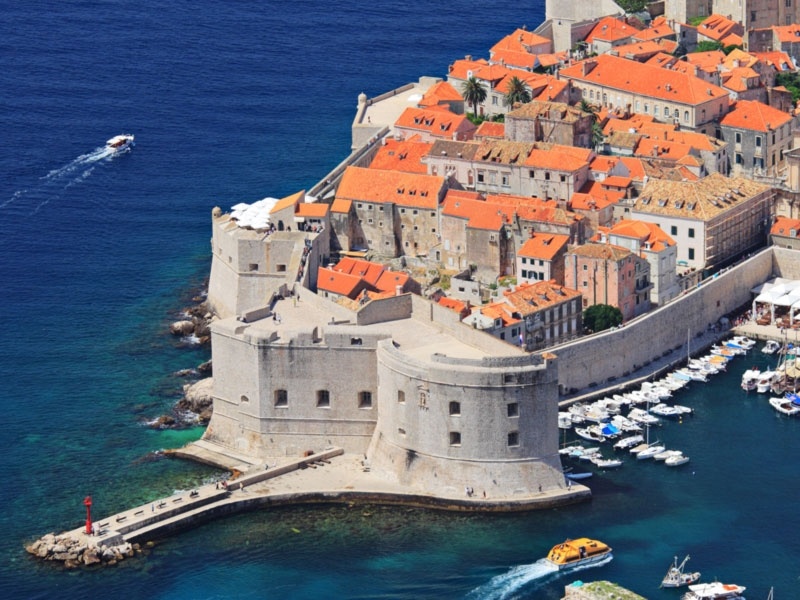 Round 5
Languages
1. How many official and working languages are there today in the European Union?
20
24
30
2. Which language is the most widely spoken mother tongue or native language in the European Union?
English
Spanish
German
3. The phrase ‘Parlo tre lingue’ is in a Romance language and means ‘I speak 3 languages’, but which language is it?
Italian
Romanian
Portuguese
4. In which language is ‘Dzień dobry’ the phrase for ‘good morning’?
Latvian
Polish
Russian
5. J K Rowling, the author of the Harry Potter books, is fluent in which European language?
French
German
Spanish
6. In which two countries might you hear people speaking Basque?
France and Spain
Hungary and Austria
Latvia and Estonia
Round 6
Food and Drink
1. ‘Bratwurst’ is a type of sausage made in which EU Member State?
Belgium
Germany
France
2. ‘Fenkata’ is a type of stew found in Malta. What is its main ingredient?
Pork
Beef
Rabbit
3. ‘Piri piri’ is a type of sauce from which country?
Portugal
Finland
UK
4. Which of the following is NOT a typical French food?
Snails
Shark fin soup
Frogs legs
5. Bramley apples, from Northern Ireland, have protected status within Europe. What county are they from?
Down
Armagh
Antrim
6. 	In which EU Member State might you find ‘turrón’, a nougat made with honey and almonds?
Romania
Spain
Malta
TIE BREAK QUESTIONS
Which company is Italy's largest employer?
Fiat
Dolce and Gabbana
Alitalia
TIE BREAK QUESTIONS
2. How many clogs are produced in Holland each year? 
1 million 
2 million 
3 million
TIE BREAK QUESTIONS
How many Member States are there in the European Union?
	A:	25
	B:	26
	C:	28
TIE BREAK QUESTIONS
Who is the current President of the European Commission?
	A:  Donald Tusk
	B:  Jean-Claude Juncker
	C:  Jose Manuel Barroso